VIII Seminário Interno  de Avaliação da Pós-GraduaçãoEvolução do Planejamento Estratégico dos programas stricto sensu
Mestrado Profissional em Ensino de História – ProfHistória

Profa. Dra. Marinete Z. Rodrigues
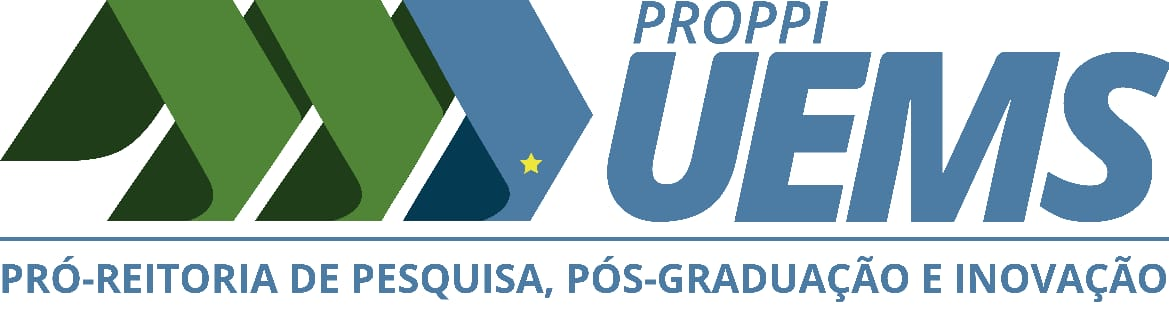 MISSÃO
Proporcionar formação continuada aos docentes de História da Educação Básica e dar qualificação para o exercício da Profissão.
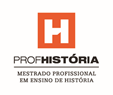 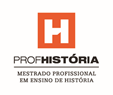 Implantação do Planejamento estratégico
Resultados  obtidos com o indicador apresentado
Aumento na produção qualificada dos docentes e discentes; 
Aumento da nota do Programa de Mestrado em Ensino de História – ProfHistória de 4 para 5.
Valorização da área de concentração: ensino de história
Fortalecimento das linhas de pesquisa e dos objetivos do Programa.
Baixa evasão no ProfHistória/UEMS.
Maior visibilidade do Programa no cenário regional e nacional;
Valorização dos Professores da Educação Básica;
Valorização do papel da UEMS, tanto no cenário regional, nacional quanto internacional.
Relato do processo de implantação

Constituição da Comissão de Publicação de livros, capítulos e material didático; 
Reuniões mensais com docentes, discentes e técnicos do ProfHistória/UEMS;
Incentivo à publicação;
Análise de atualização da produção científica e didático-pedagógica
Promoção do Edital de Seleção da Melhor Dissertação por turma;
Relatório de avaliação discente, docente, comissão e coordenação com dados da produção cientifica e didático-pedagógica e das atividades de ensino e pesquisa.
Ampla divulgação da publicação cientifica e didático-pedagógica dos docentes, discentes e técnicos na redes sociais e nos 38 núcleos que compõem o ProfHistória Nacional.
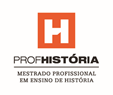 Desafios e conquistas no processo de implantação do planejamento estratégico 


Desafios:
Compreensão do processo de desenvolvimento do planejamento estratégico;
Promoção dos indicadores conforme as demandas do Programa;
Captação dos recursos financeiros para desenvolver o planejamento estratégico;
Fortalecimento da coesão entre docentes, discentes e técnicos.

Conquistas:
Maior coesão entre docentes, discentes e técnicos;
Aumento no número da produção cientifica;
Melhora na qualidade dos produtos didáticos-pedagógicos;
Aumento da Nota 4 para 5 do ProfHistória na avaliação quadrienal na CAPES. 
Expectativas otimistas de aprovação da Proposta do Doutorado Profissional – ProfHistória para implantação em 2023.
Obrigado!
Facebook: Profhistoria Uems
Instagram: profhistoriauems
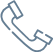 67 XXXX- XXXX
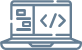 profhistoria.cg@uems.br
uems.profhistora@uems.br
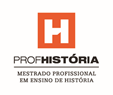